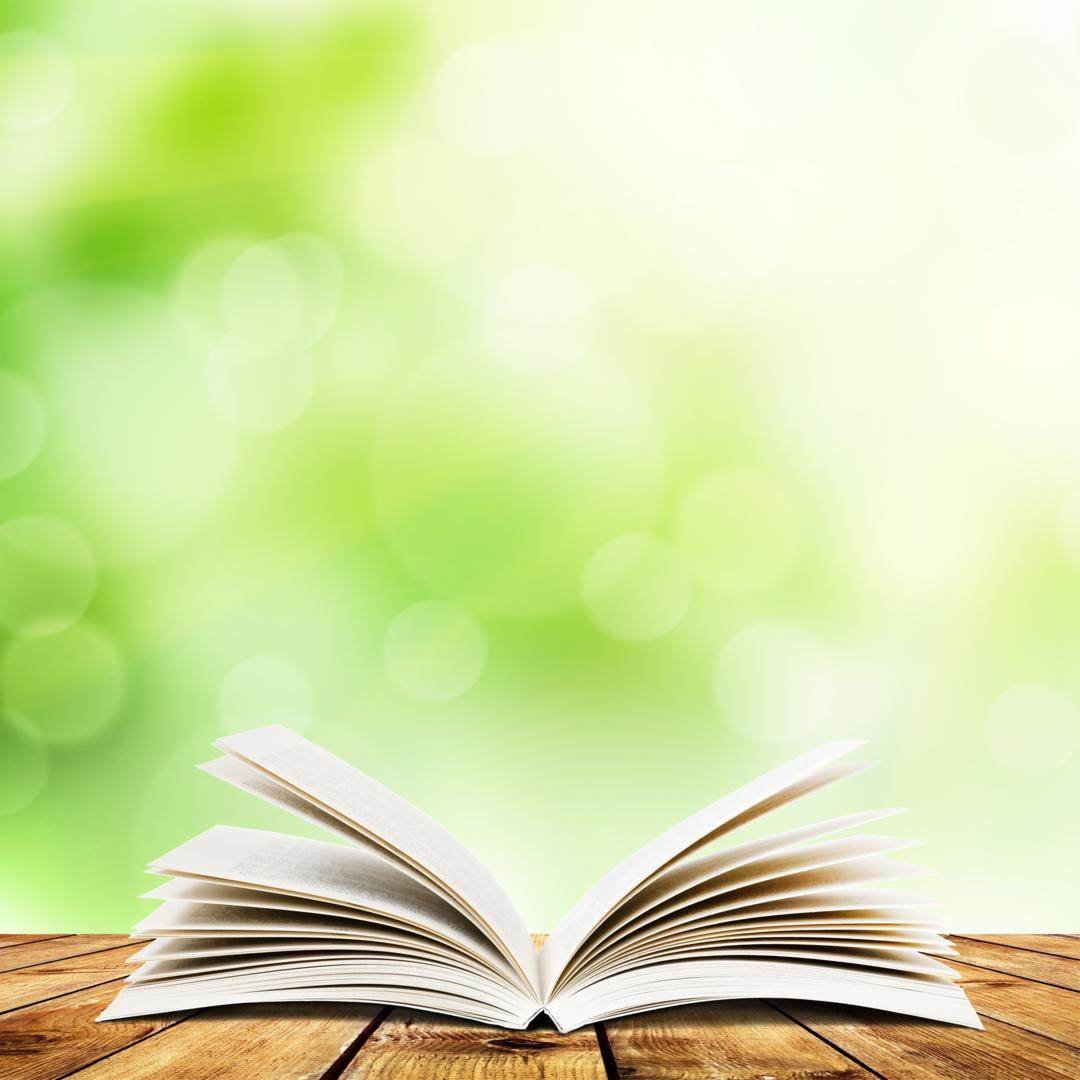 Призёр регионального этапа Всероссийского конкурса 
профессионального мастерства педагогов
«Мой лучший урок», 2013 год.
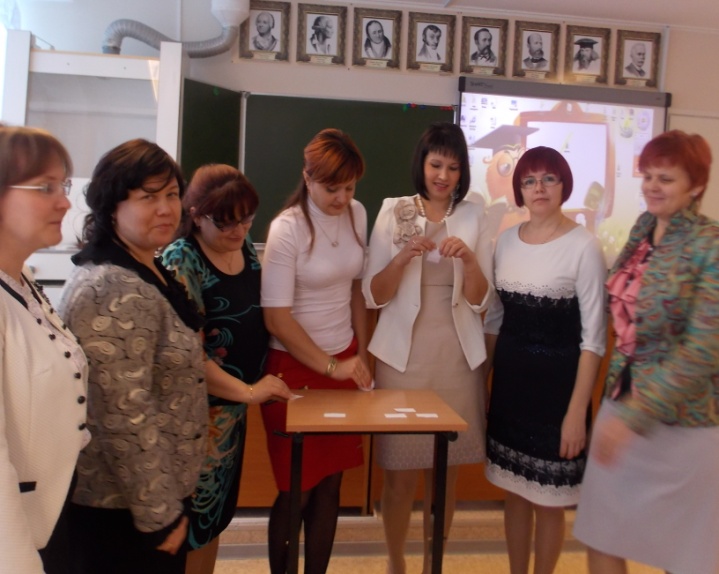 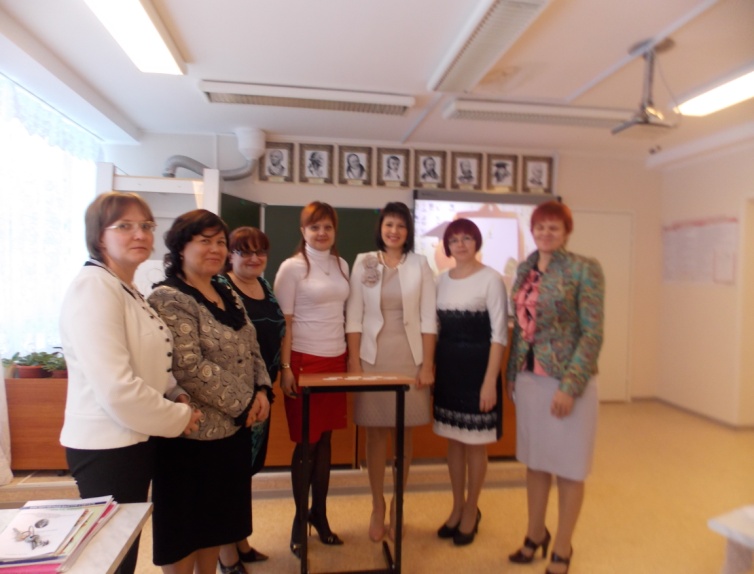 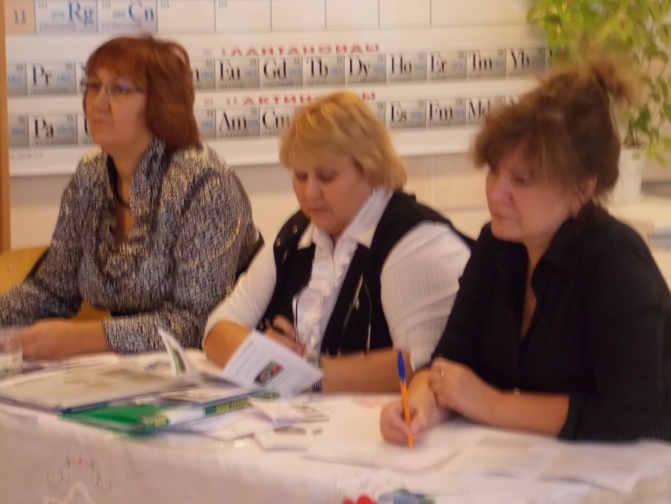 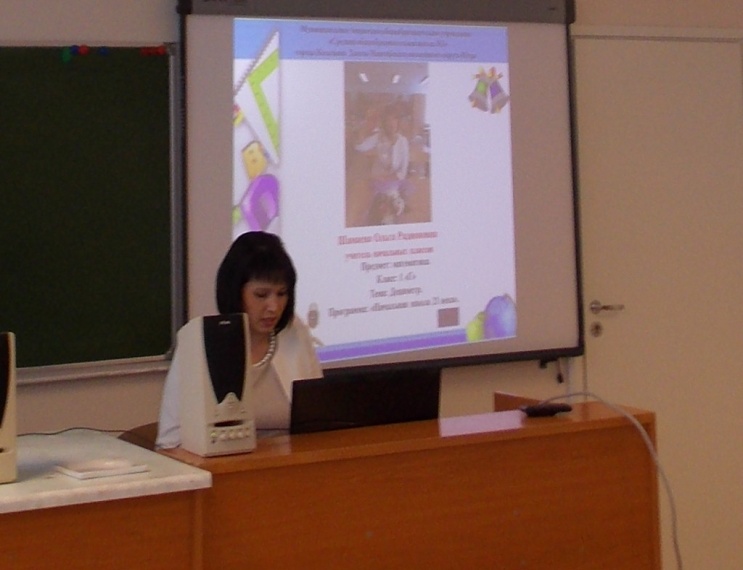 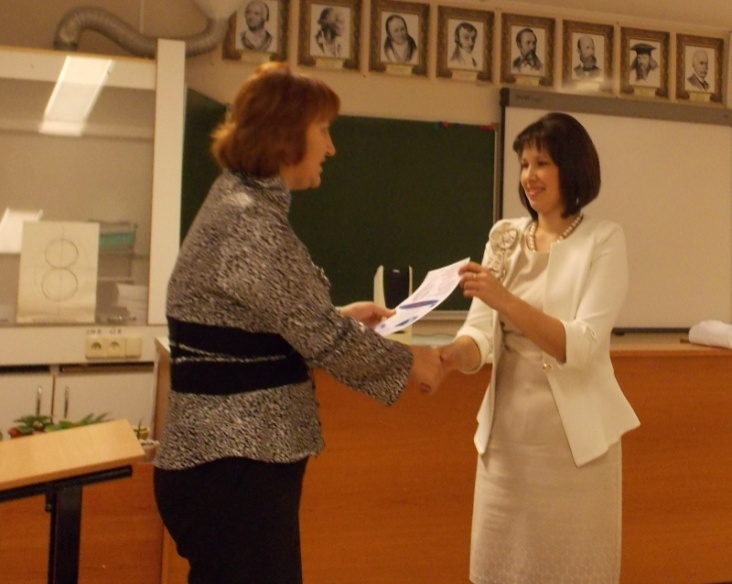 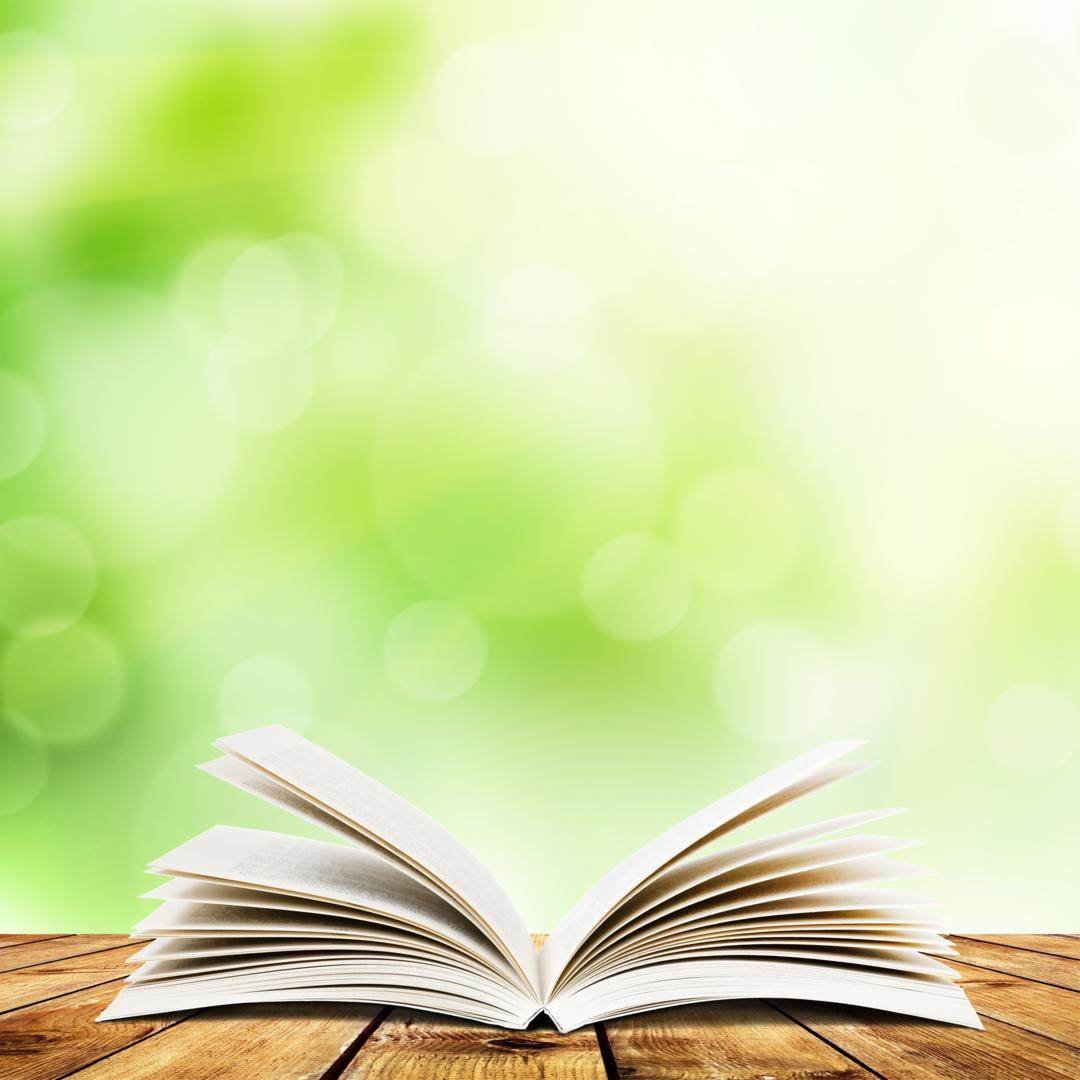 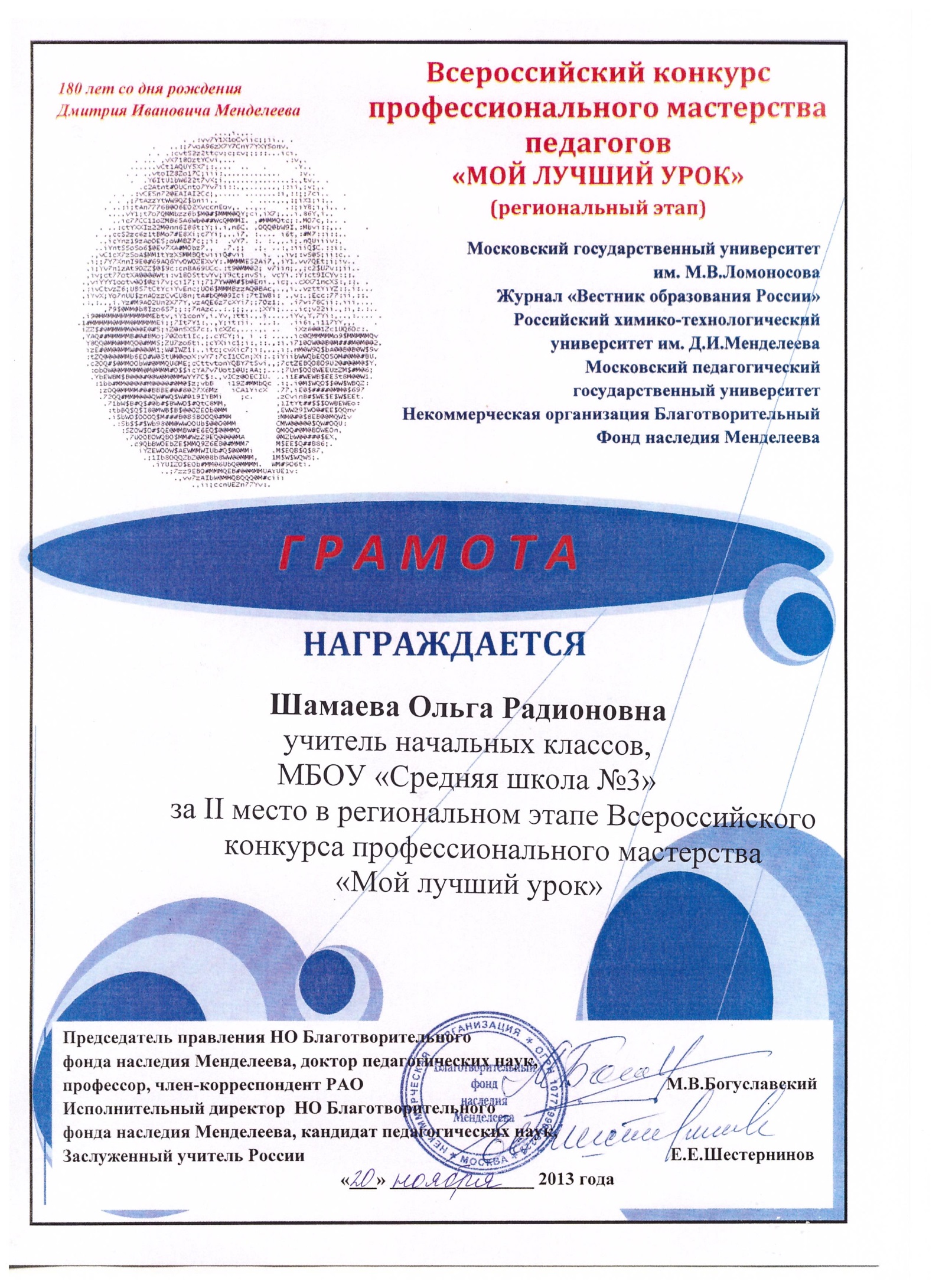